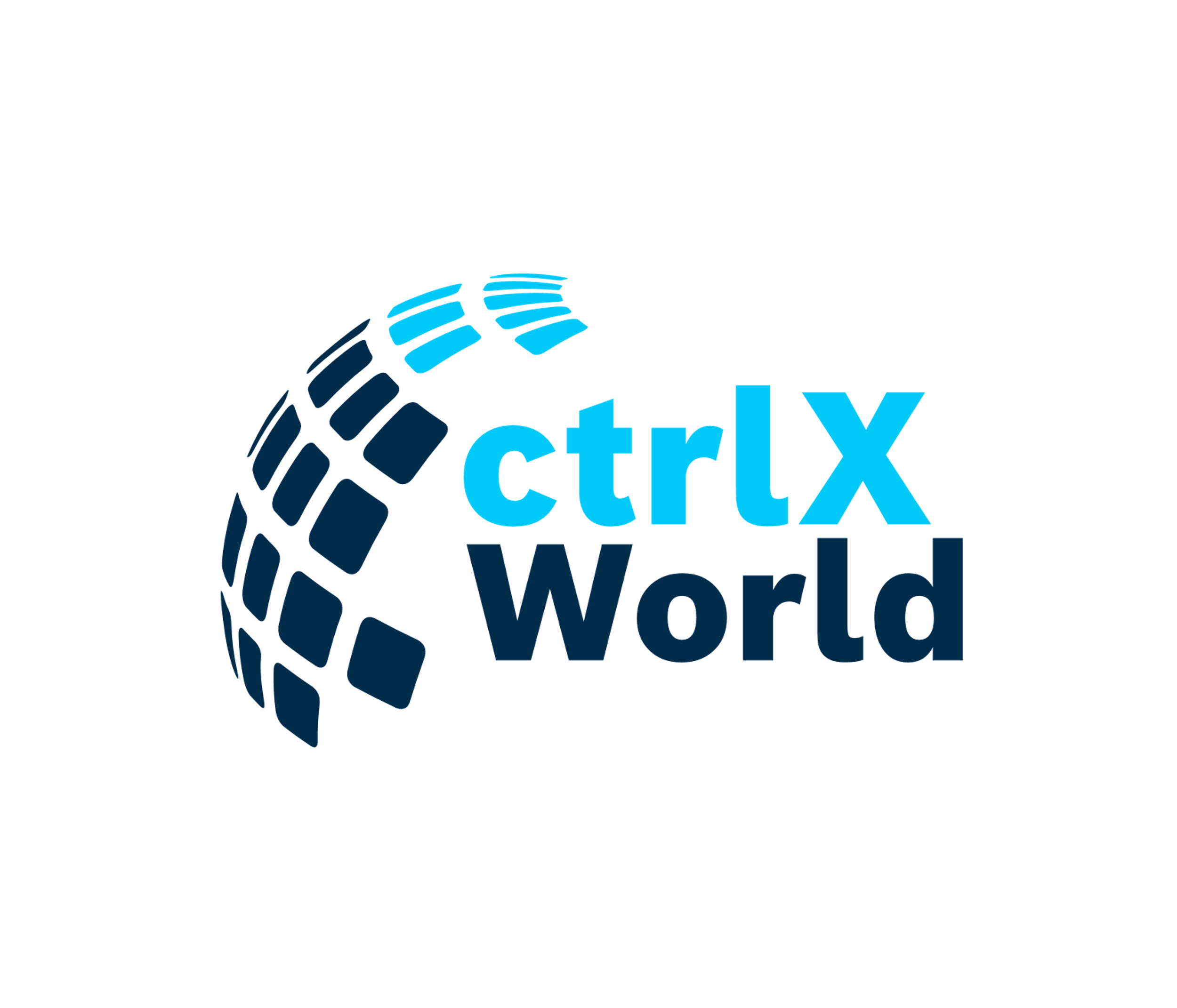 ctrlX World
PartnerLogo
PartnerName
USE CASE 1 description

USE CASE 2 description
Space for Images
App orHowToIcon
App orHowToIcon
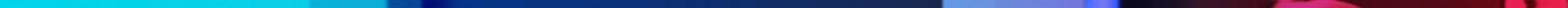 TARGET INDUSTRIES
Industry 1
Industry 2
Industry 3
TARGET CUSTOMERS
Machine builder       	
Machine operator
ADVANTAGES
Advantage 1
Advantage 2
Advantage 3
Advantage 4
X
1
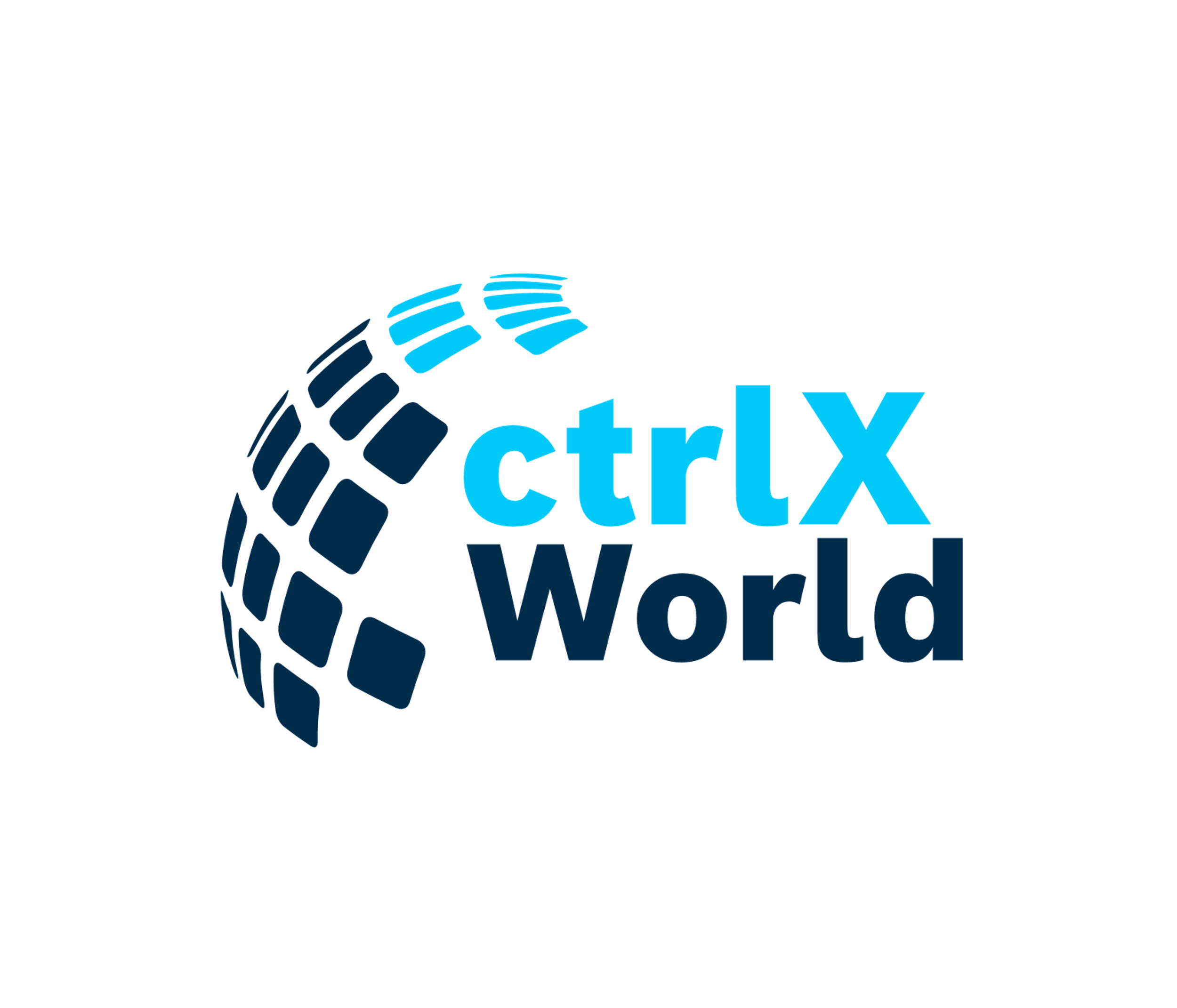 ctrlX World
PartnerLogo
PartnerName
ctrlX Device Portal
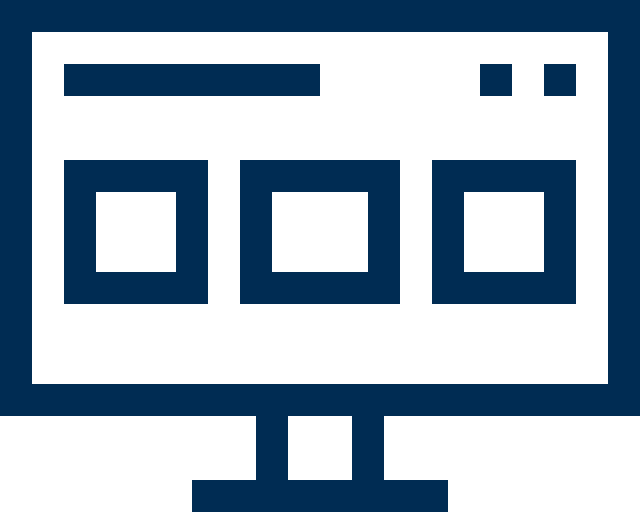 OPTIONALYou can insert your device or solution into the topology overview and delete the unused icons
Placehold
er more 
Apps
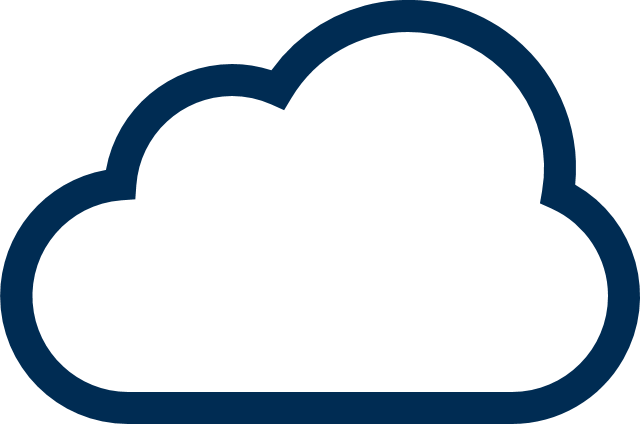 Internet
Placehold
er more 
Apps
Plant or Machines network
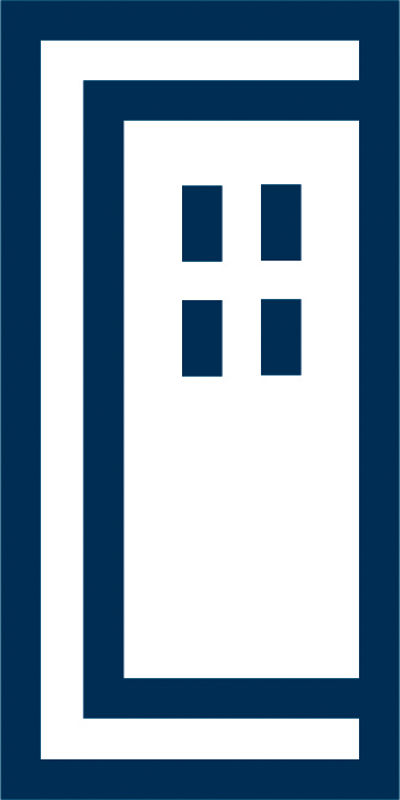 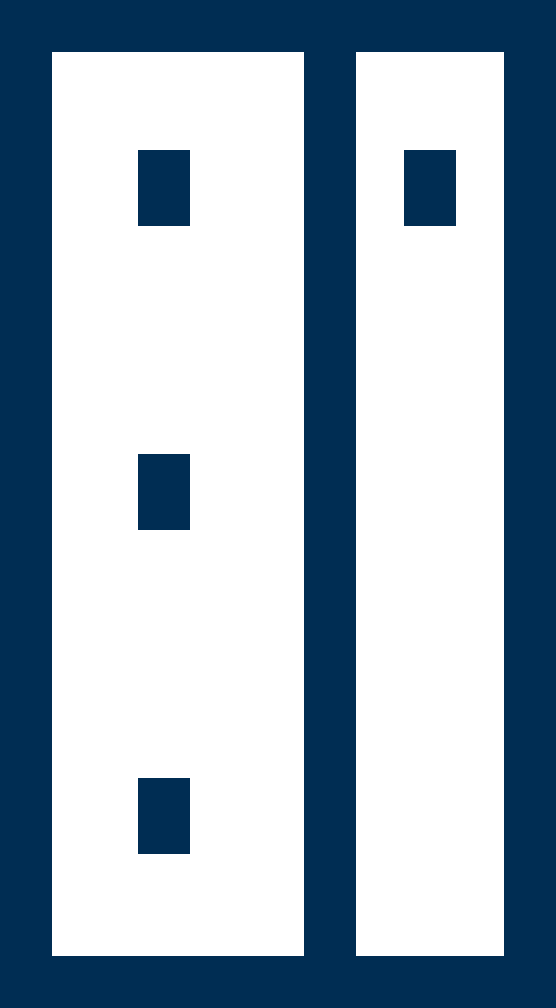 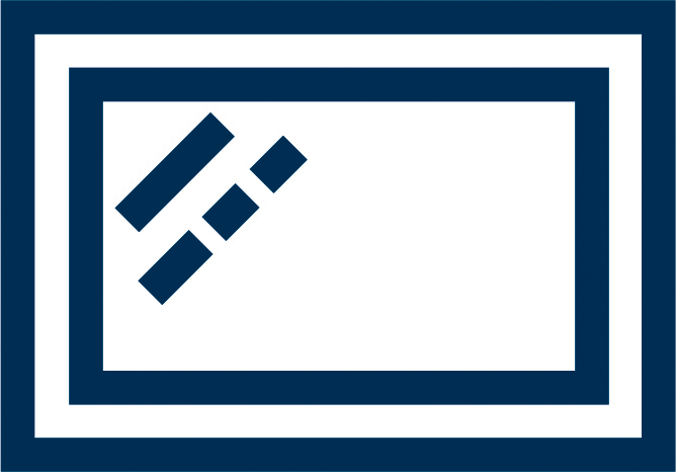 Your 
App 1
YourCloudSW
Your Device
Your SW
ctrlX HMI
ctrlX IPC
ctrlX CORE
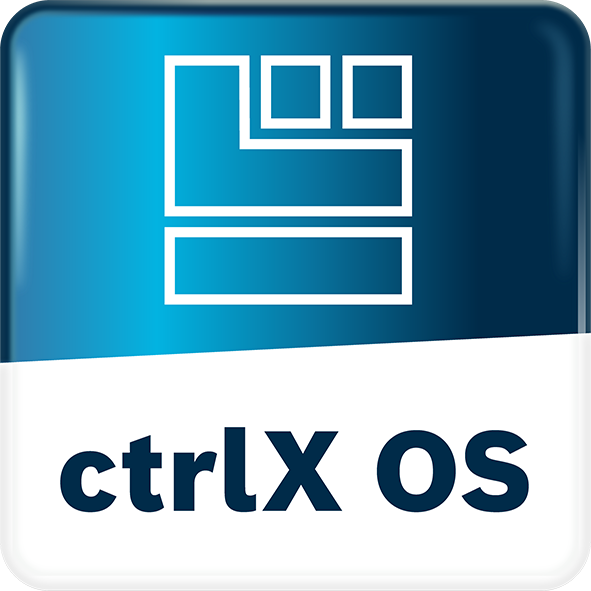 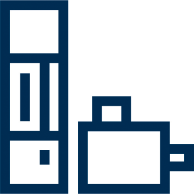 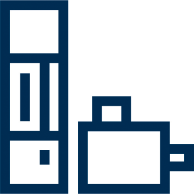 EtherCAT
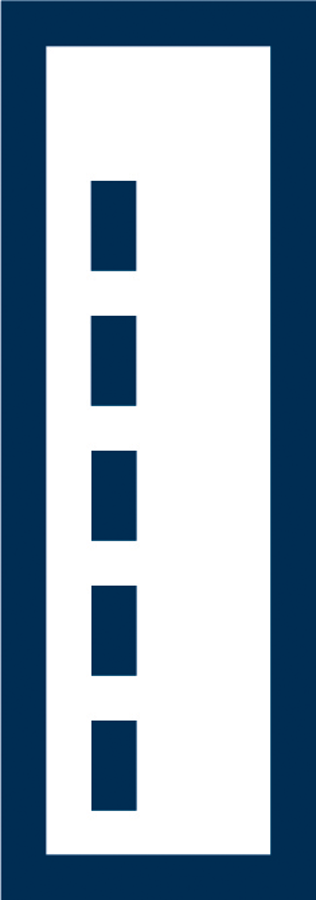 Your Device
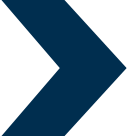 Your 
App 2
ctrlX OSDevice
ctrlX DRIVE
ctrlX I/O
Motors
Sensors
2
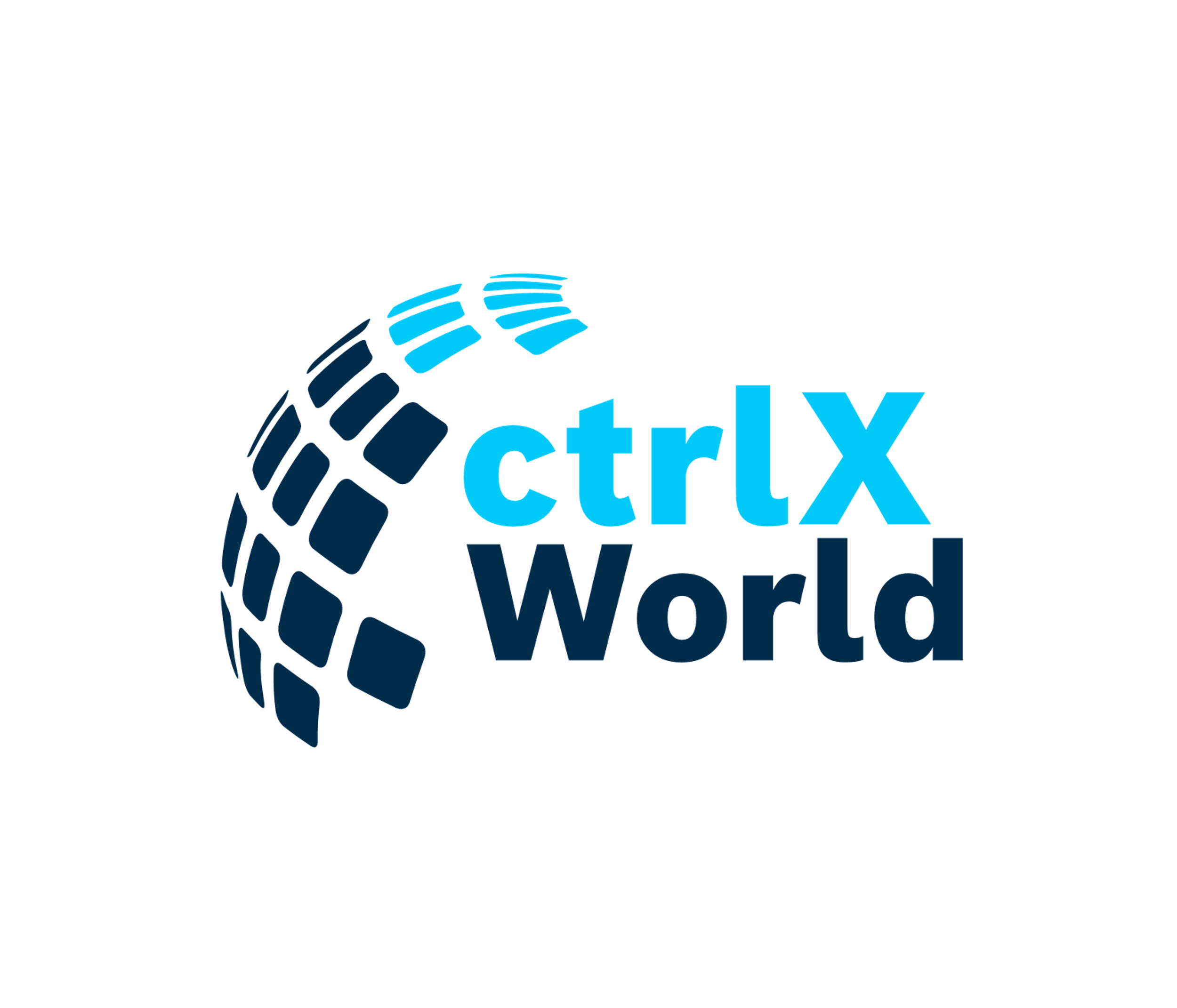 ctrlX World
PartnerLogo
PartnerName
Who are your most important CURRENT customers?Description

WhO are your most important target customers?
Description

What are your most important industries?Description

What is the company's annual revenue?Description

How Do you Sell your Solution Today?Description

What turnover would you like to achieve as a ctrlX World Partner?Description
What is Required to Achieve This TURNOVER?
Description

hOW CAN We ENSURE The TurnOver?
Description

Which additional Benefits does the Customer have by partnering with you?Description

How can you sell ctrlX AUTOMATION and partner solutions to your customers?Description

What are your expectations when you become a ctrlX World Partner? Description
3
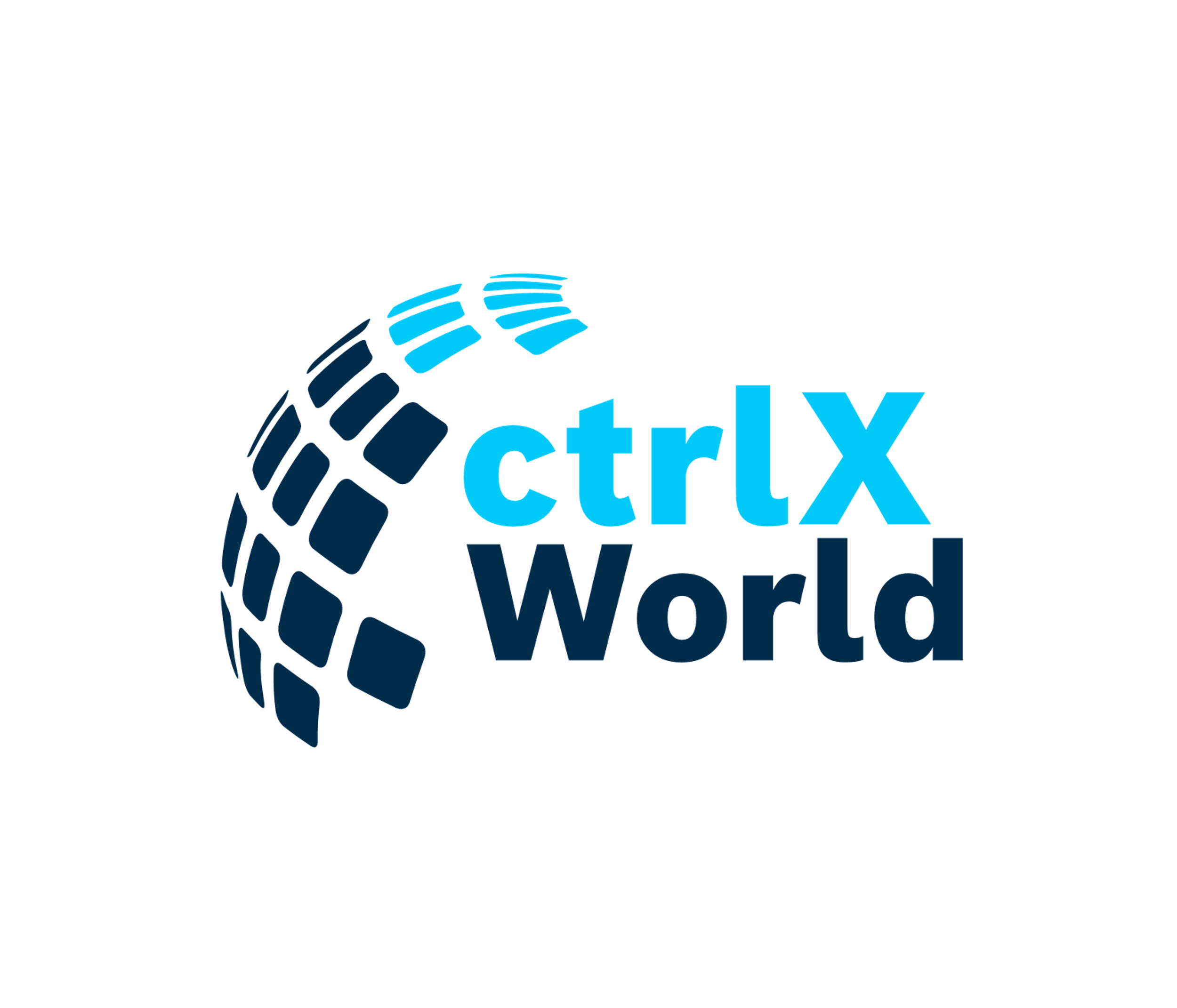 ctrlX World
App Icons - collection for usage at slide 2
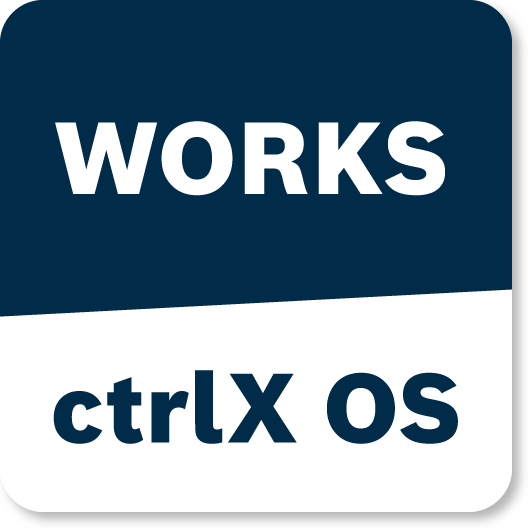 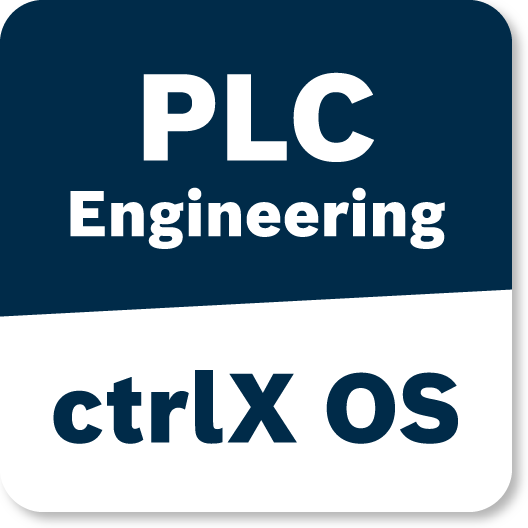 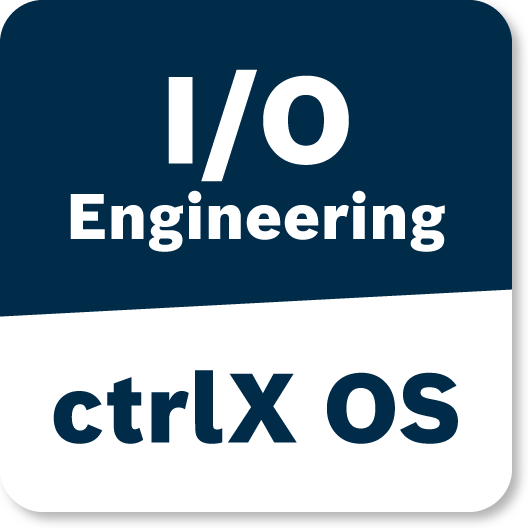 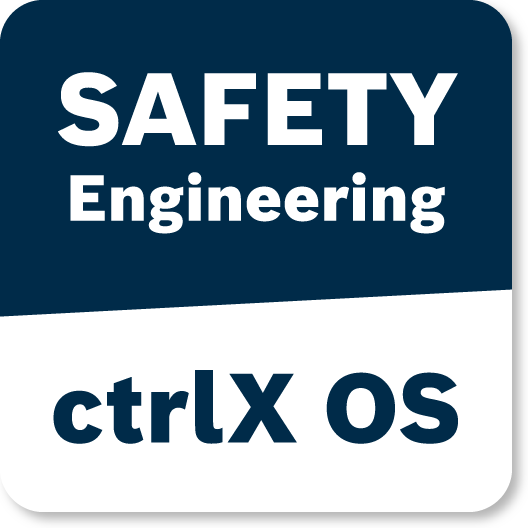 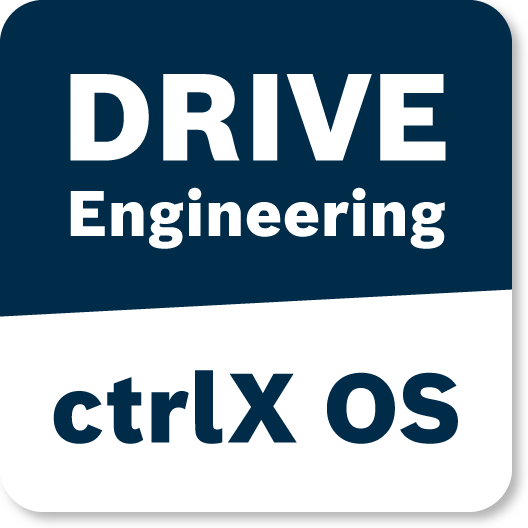 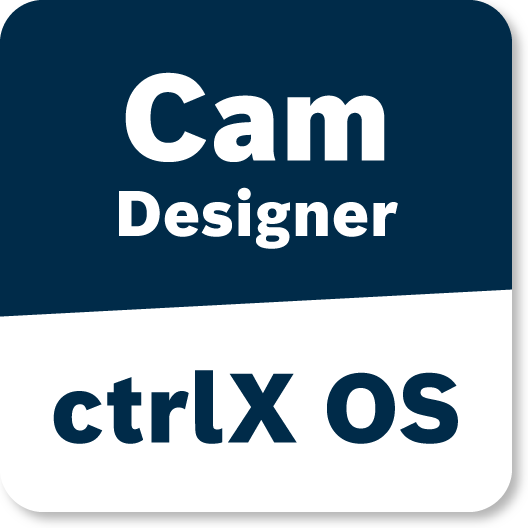 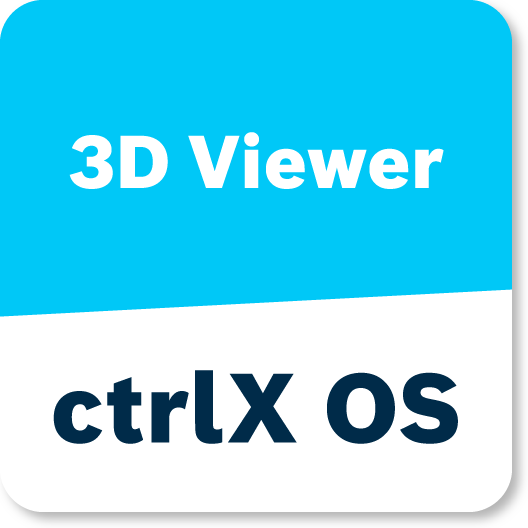 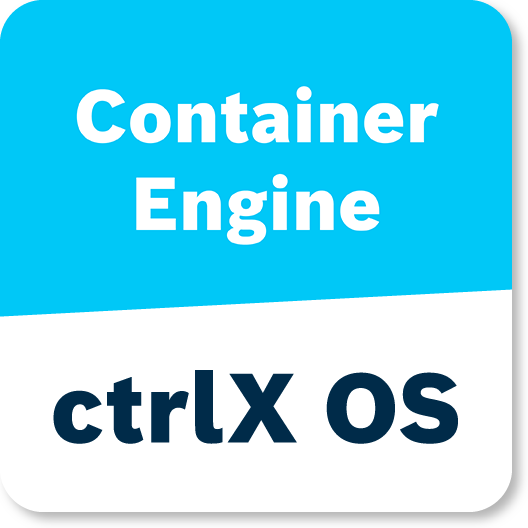 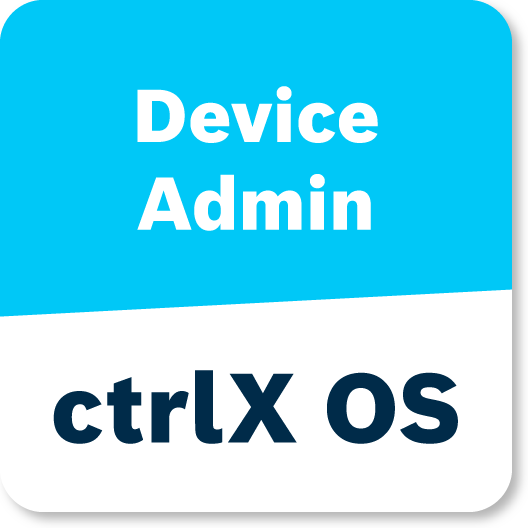 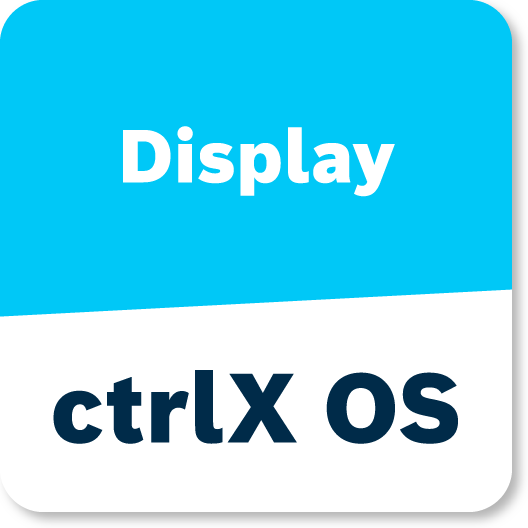 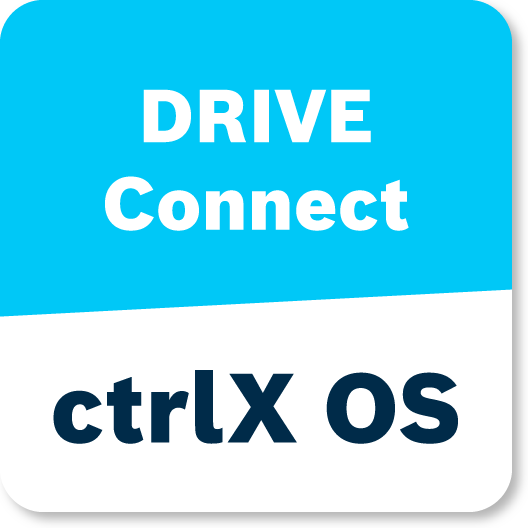 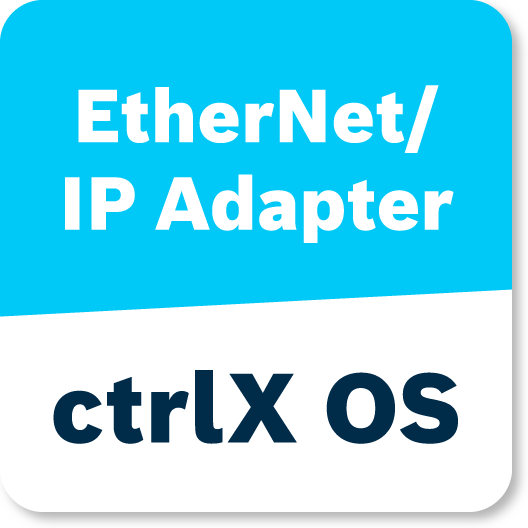 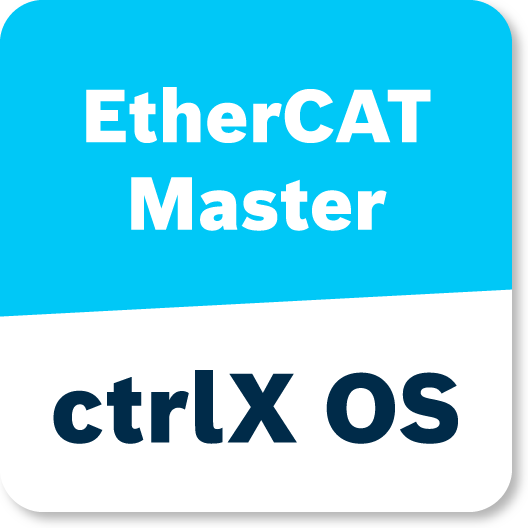 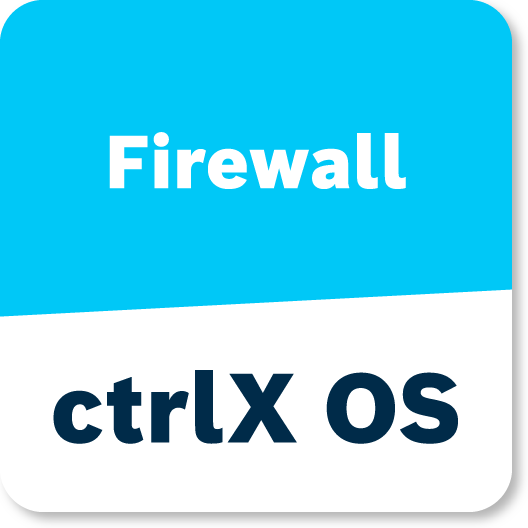 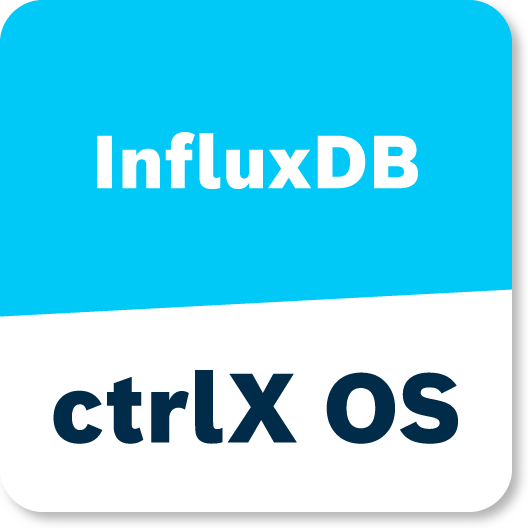 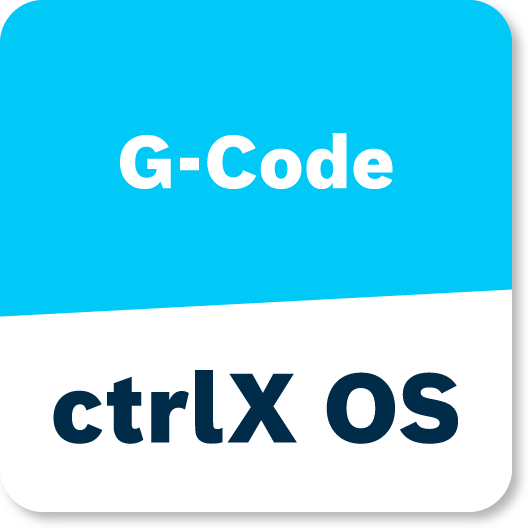 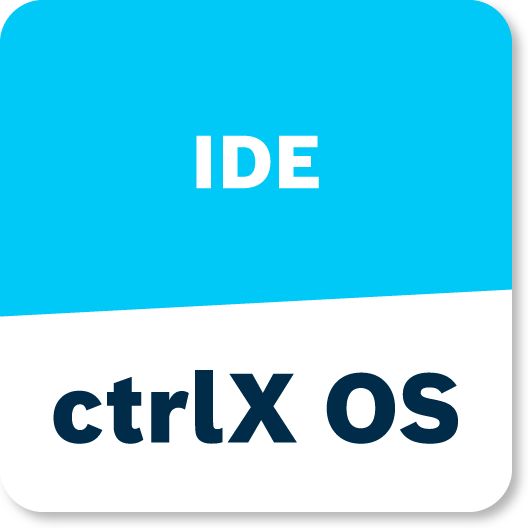 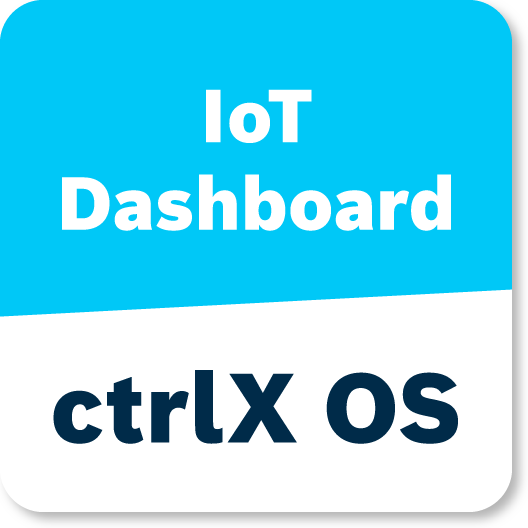 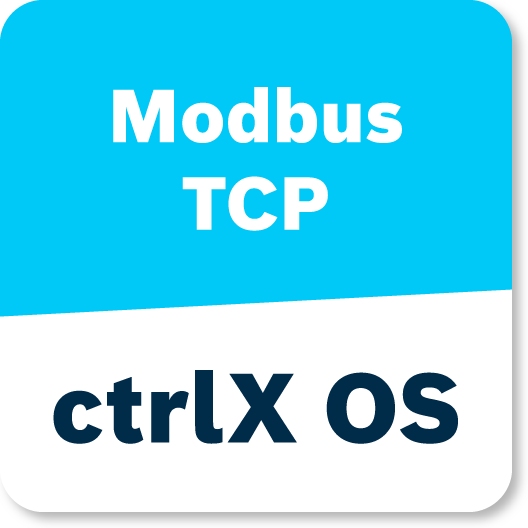 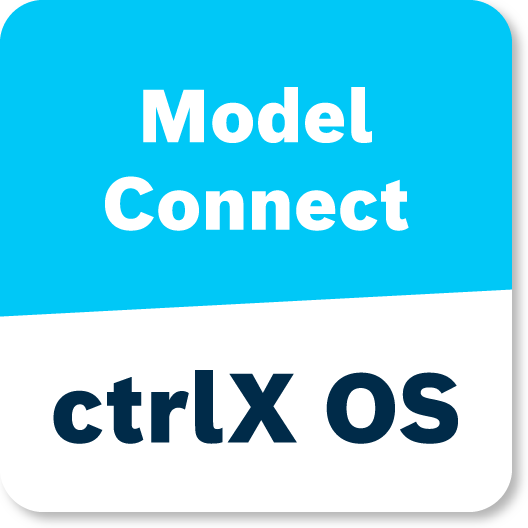 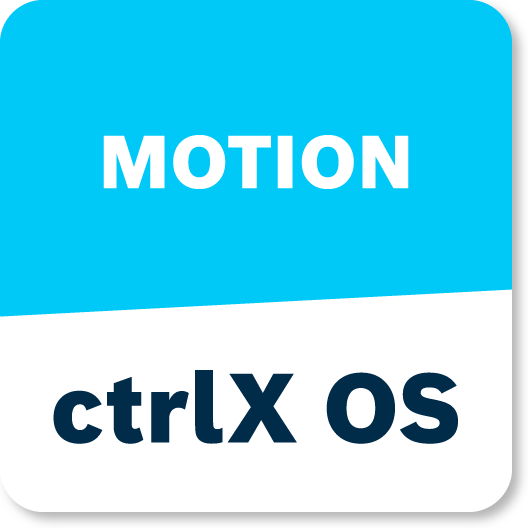 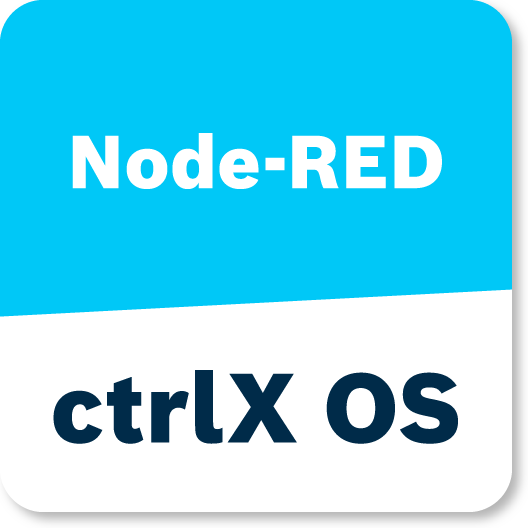 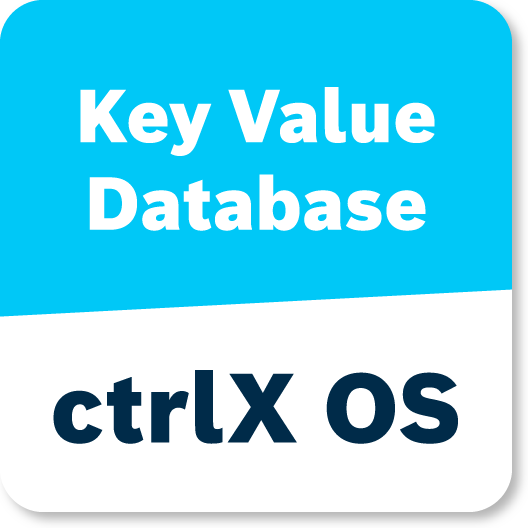 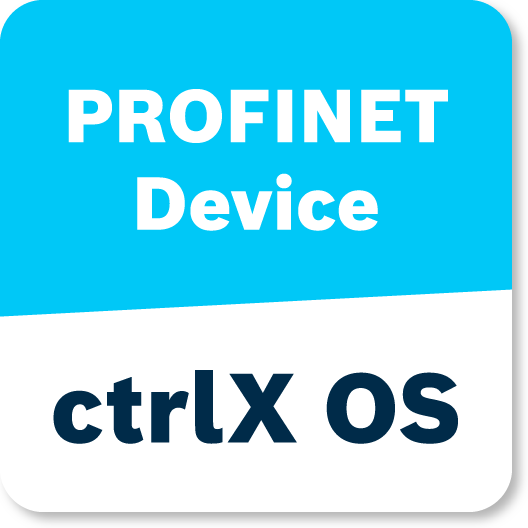 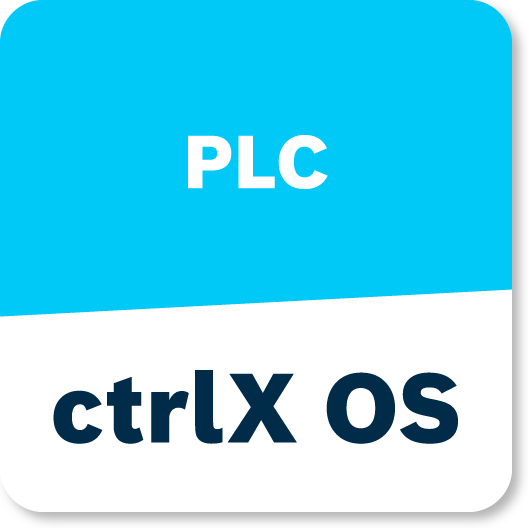 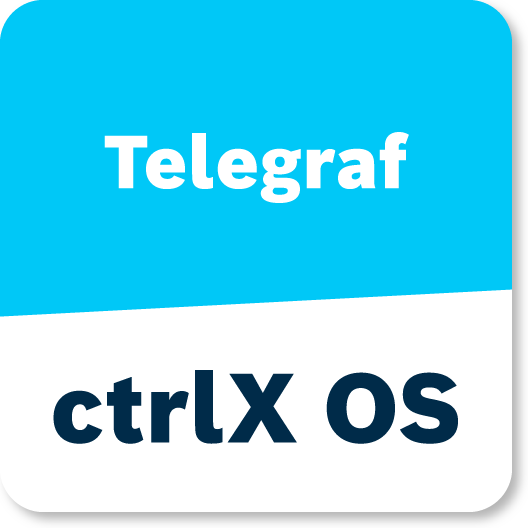 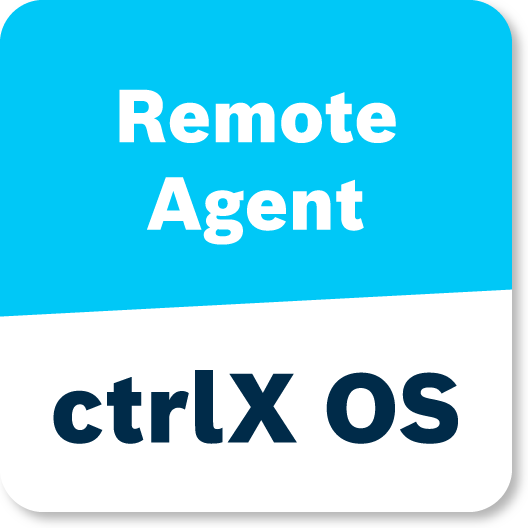 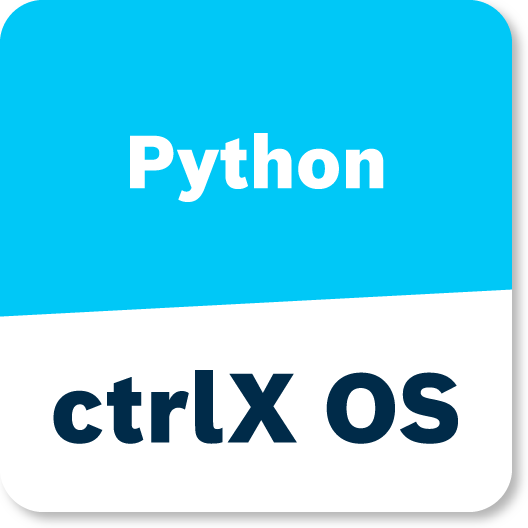 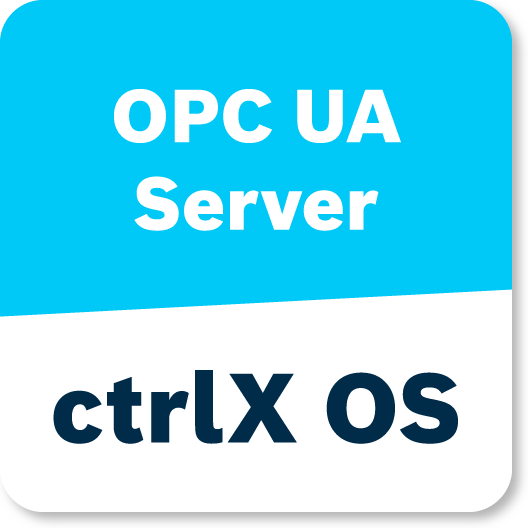 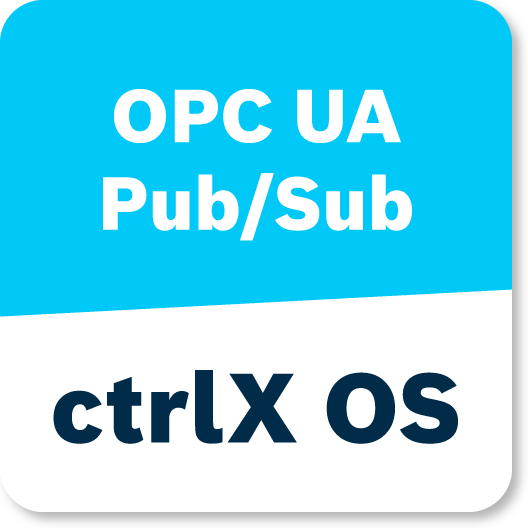 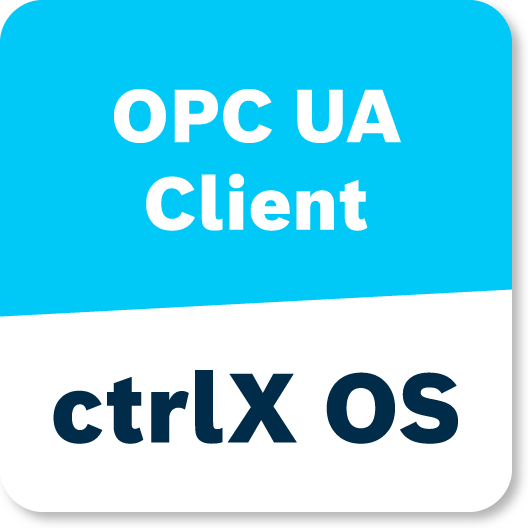 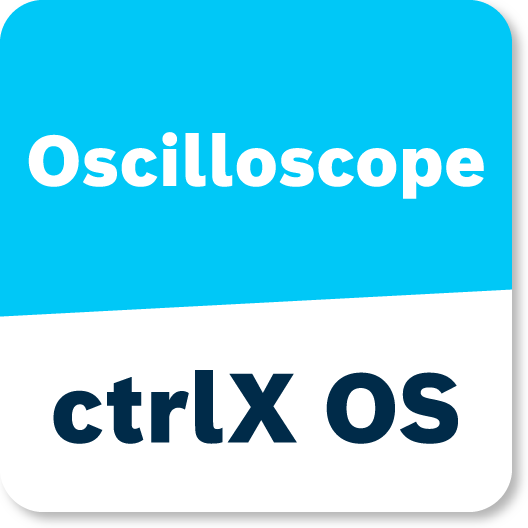 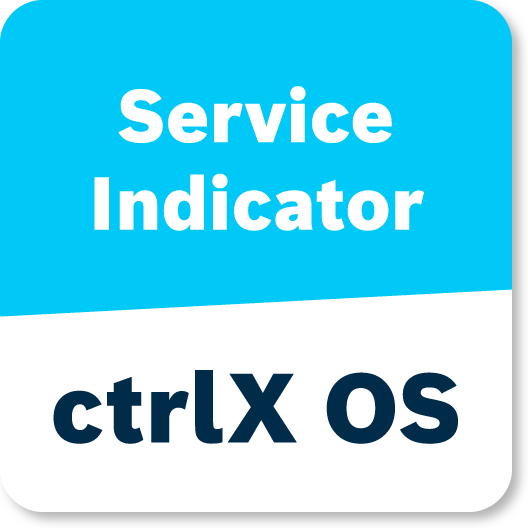 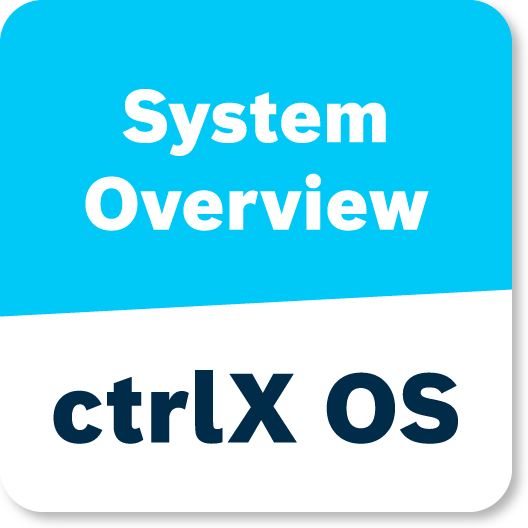 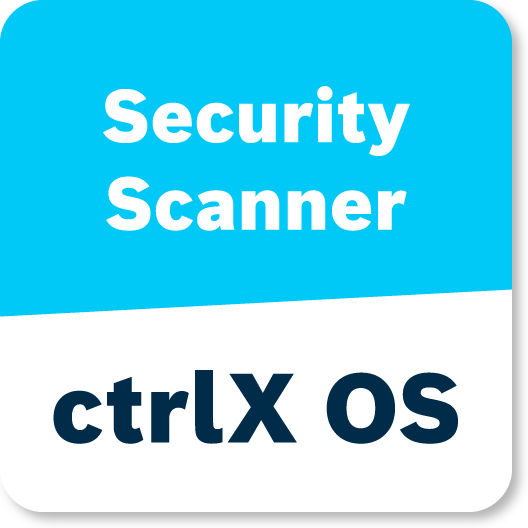 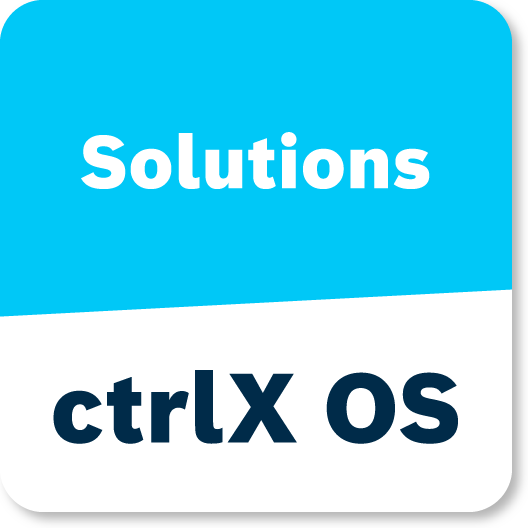 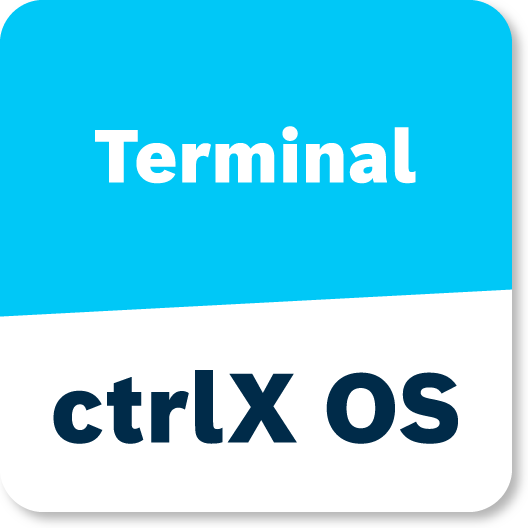 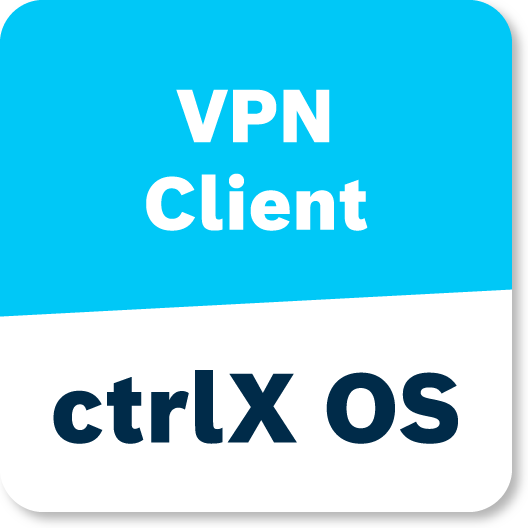 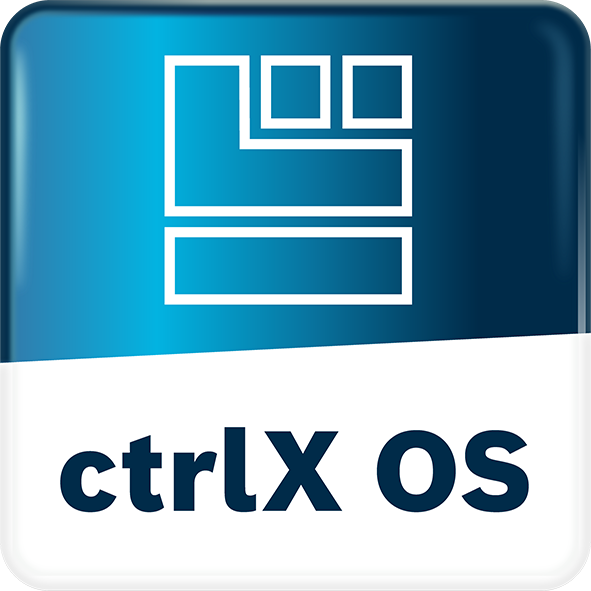 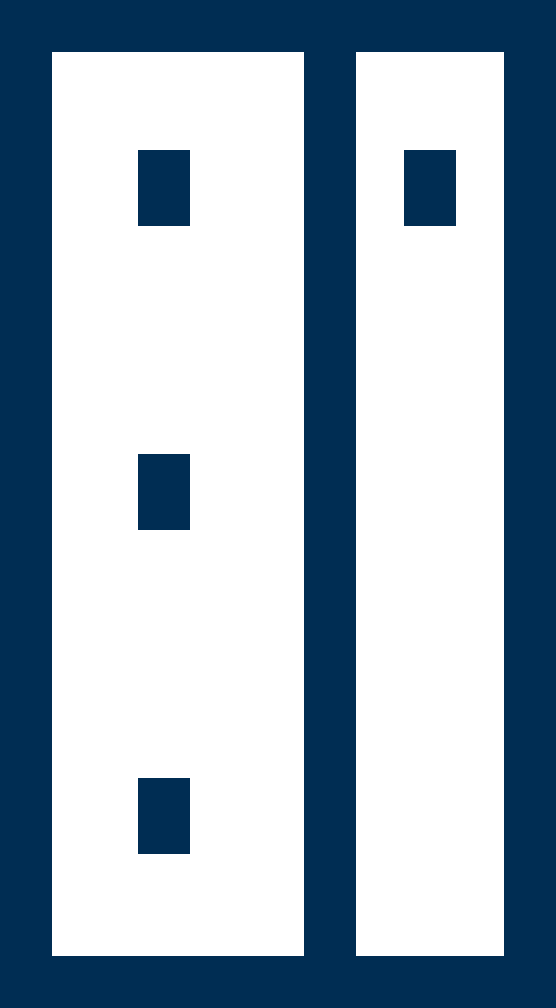 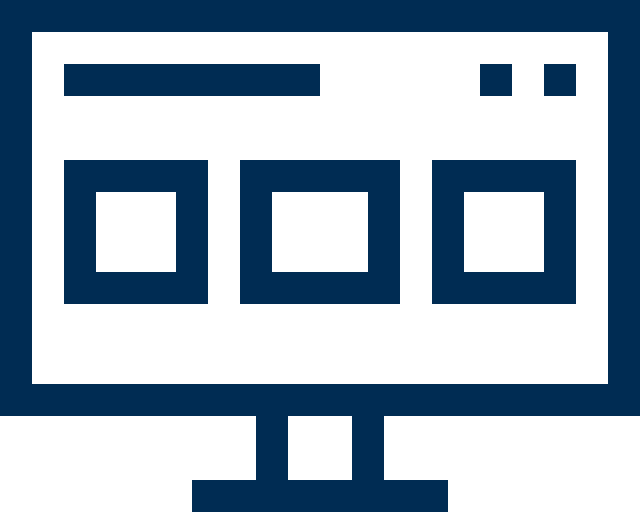 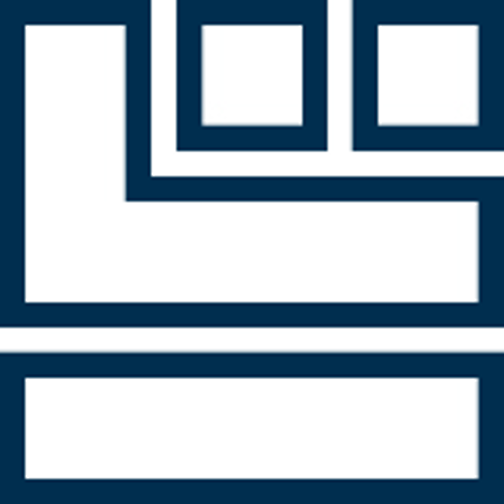 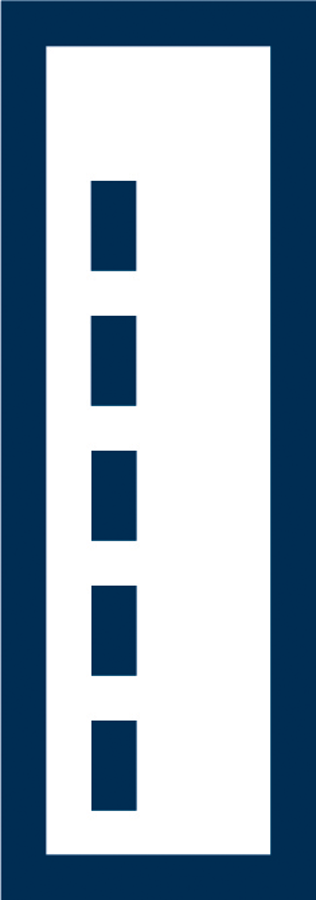 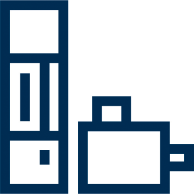 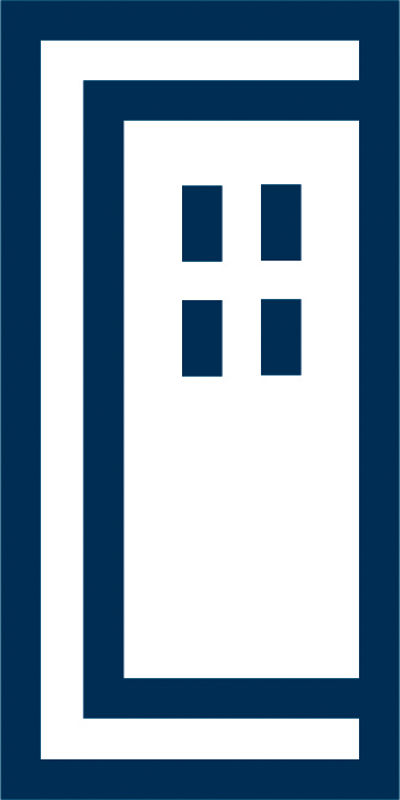 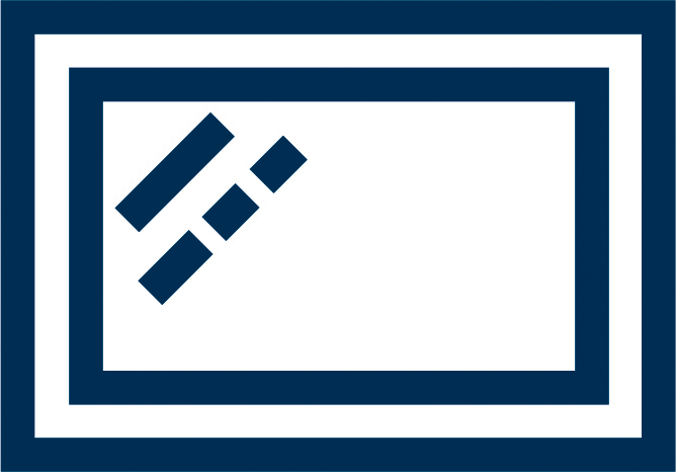 ctrlX OS
ctrlX DRIVE
ctrlX CORE
ctrlX HMI
ctrlX IPC
ctrlX I/O
ctrlX Device
Portal
4